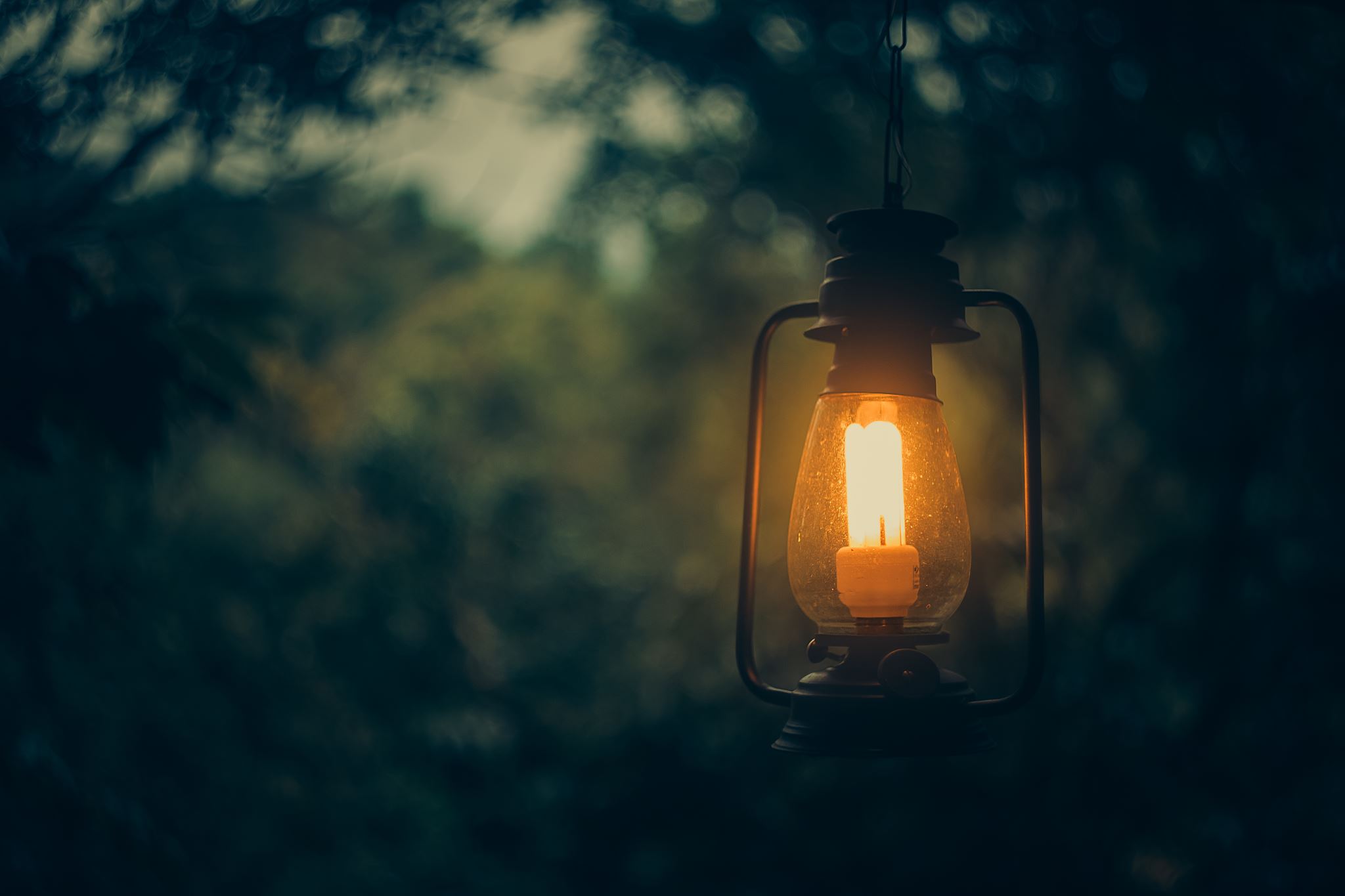 THIS LITTLE LIGHT OF MINE
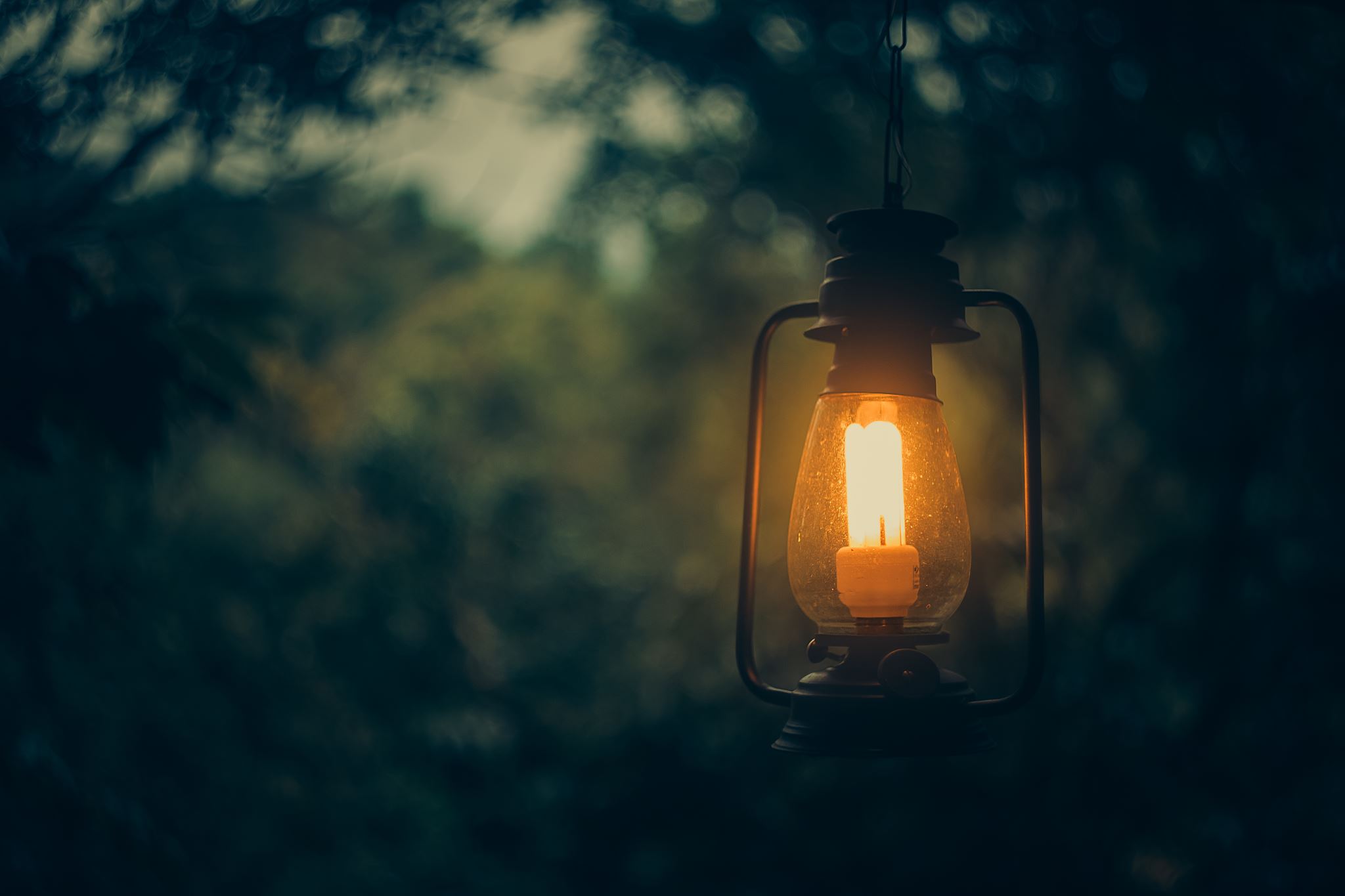 This Little Light of Mine
IM GOING TO LET IT SHINE
JESUS COMMANDS IT
IT IS MY NATURE
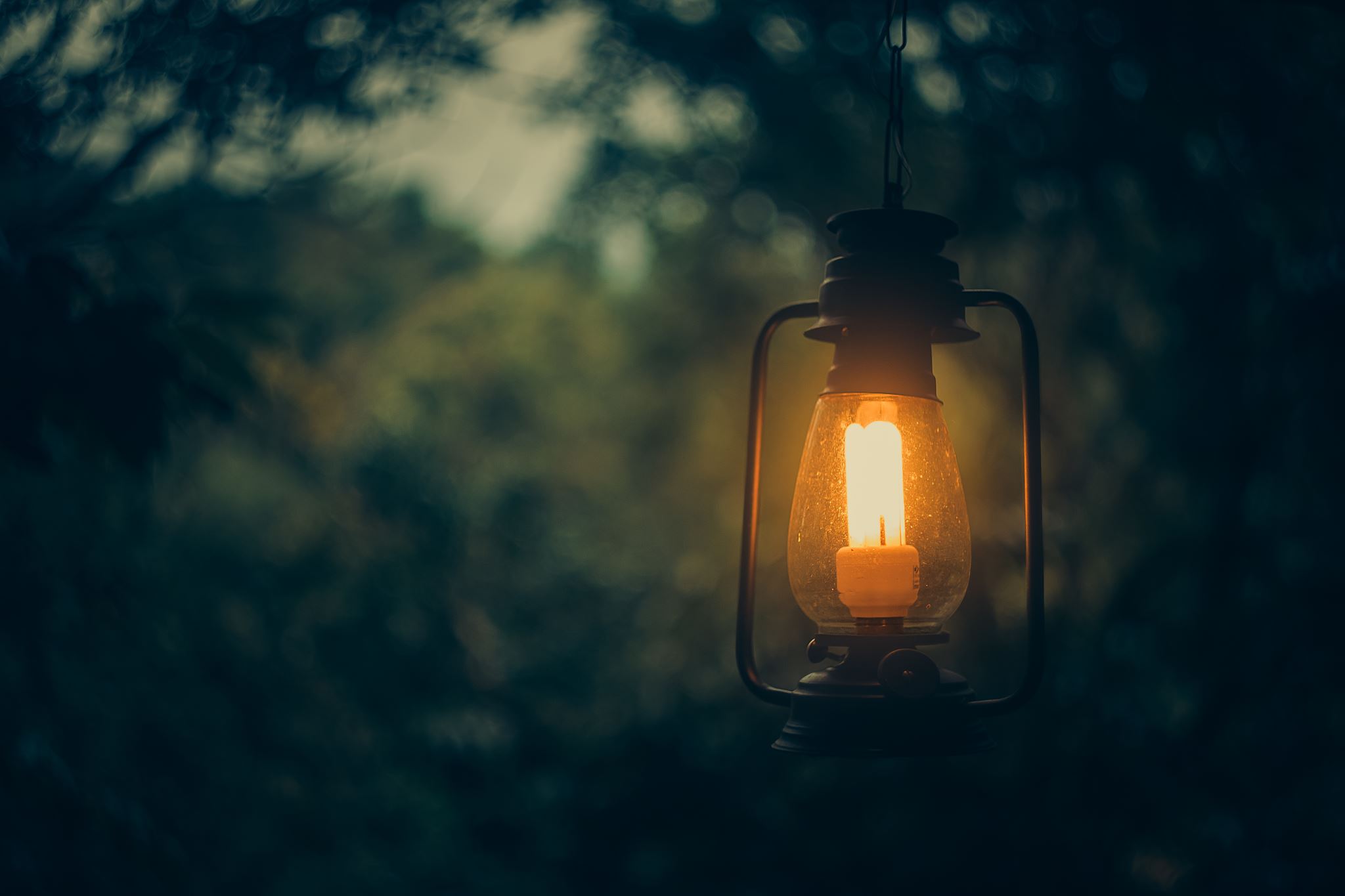 This Little Light of Mine
IM GOING TO LET IT SHINE
HIDE IT UNDER A BUSHEL? NO!
LIVE UNASHAMED
BE GLORIFIED
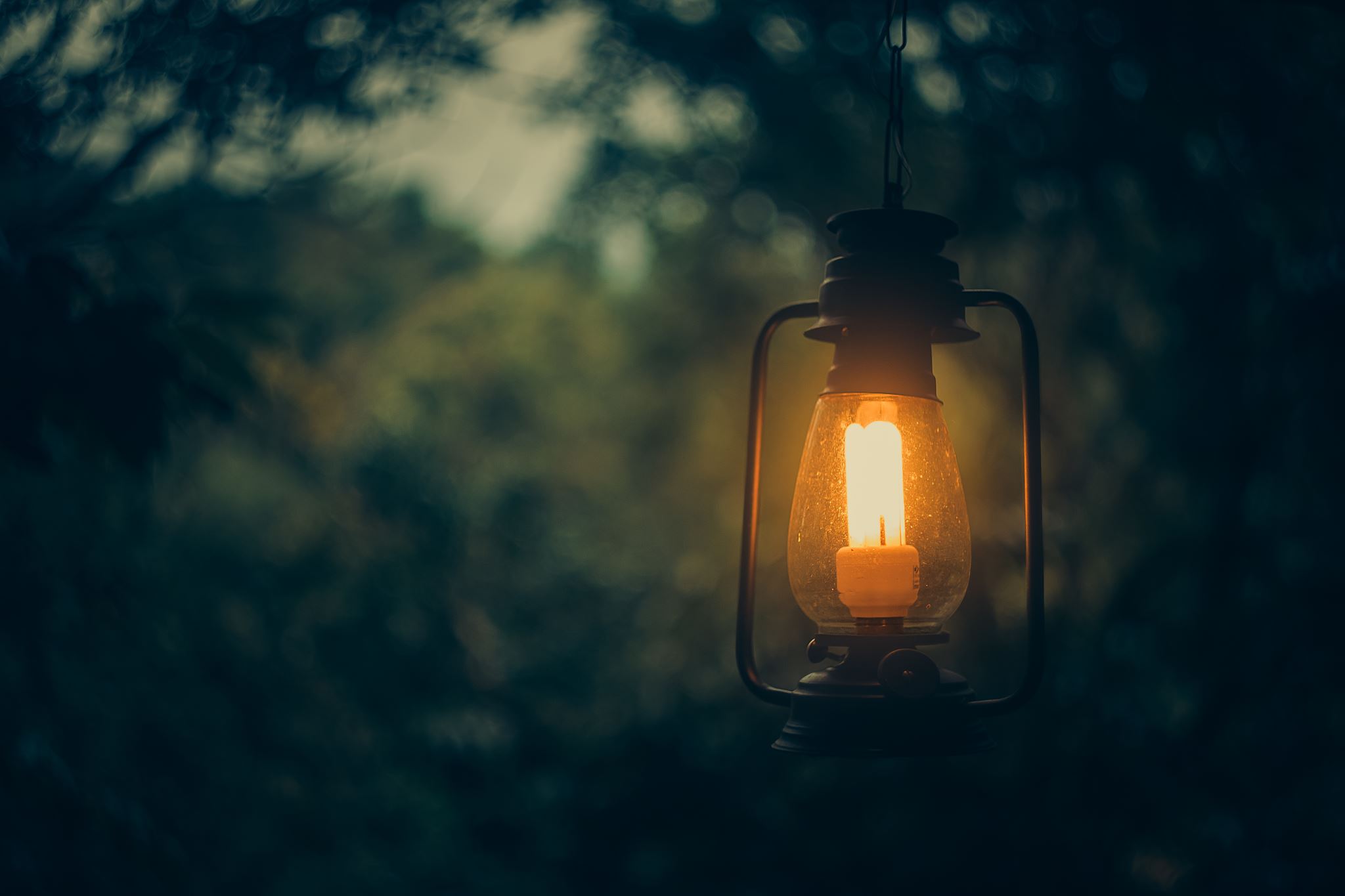 This Little Light of Mine
IM GOING TO LET IT SHINE
HIDE IT UNDER A BUSHEL? NO!
DON’T LET SATAN BLOW IT OUT
MY CHOICES IMPACT MY INFLUENCE
A LIGHT OR A MIRROR?
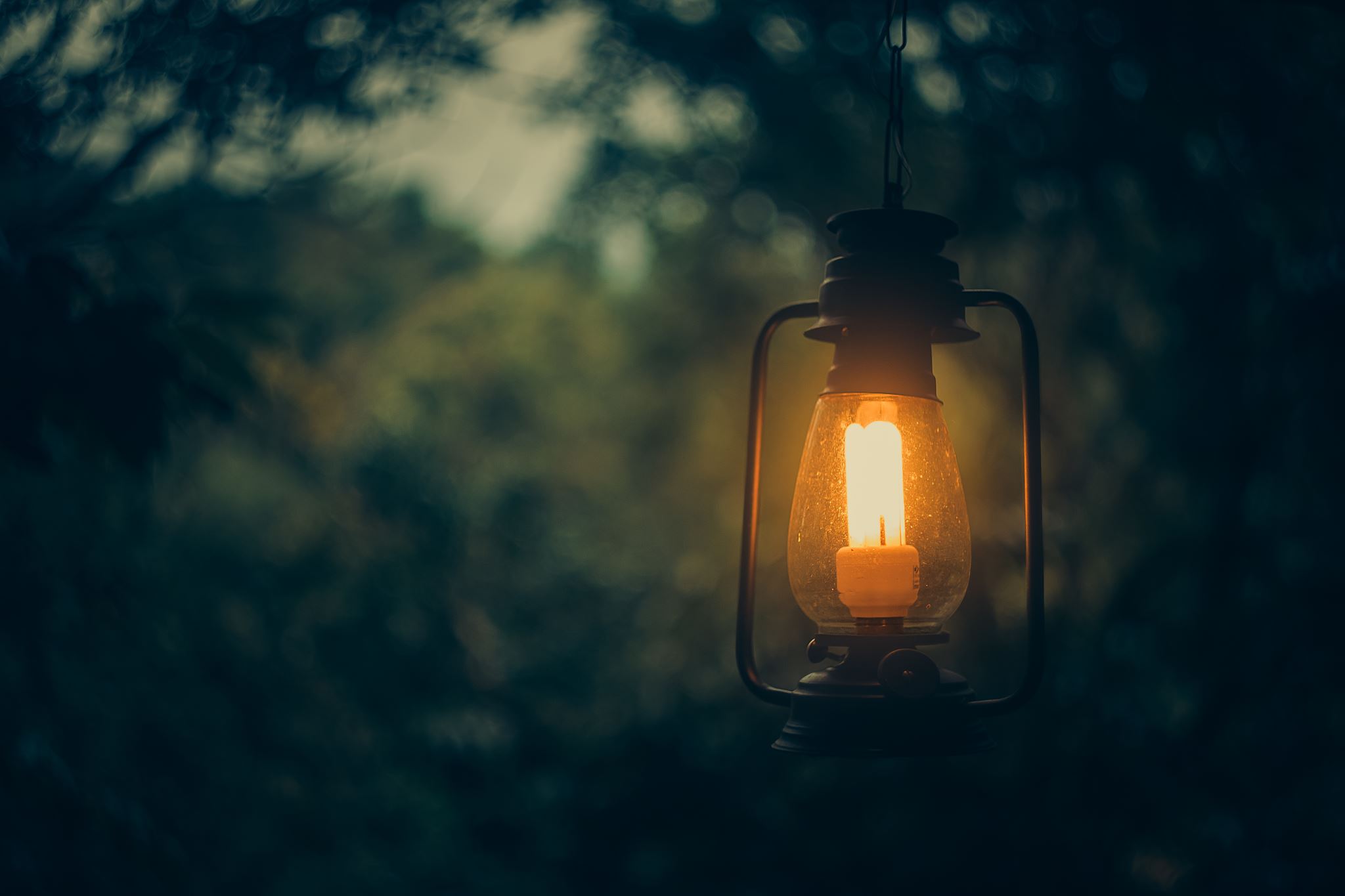 This Little Light of Mine
IM GOING TO LET IT SHINE
HIDE IT UNDER A BUSHEL? NO!
DON’T LET SATAN BLOW IT OUT
ALL AROUND THE NEIGHBORHOOD
A CHALLENGE
LET GOD BE GLORIFIED
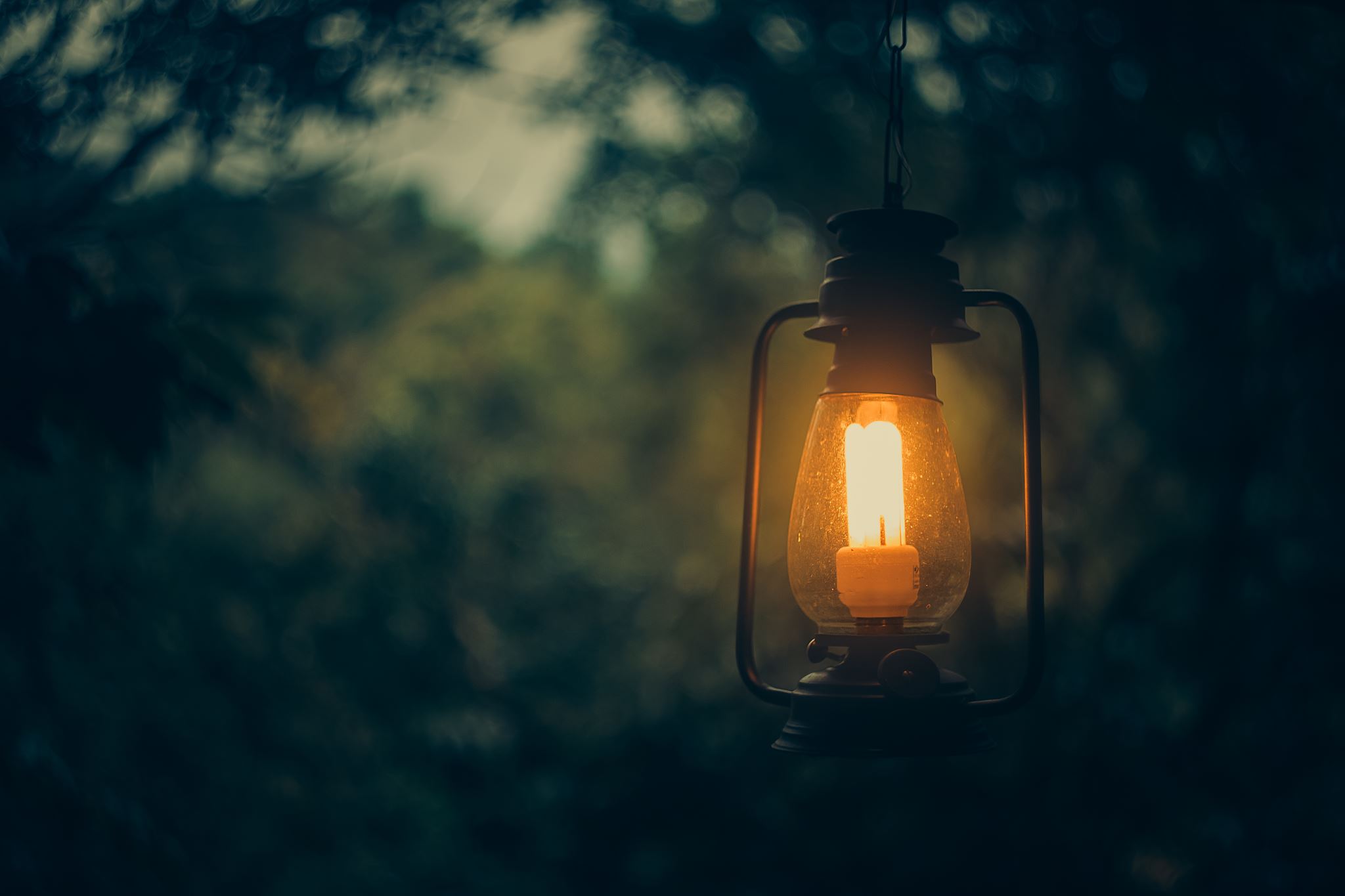 This Little Light of Mine
IM GOING TO LET IT SHINE
HIDE IT UNDER A BUSHEL? NO!
DON’T LET SATAN BLOW IT OUT
ALL AROUND THE NEIGHBORHOOD